Индивидуальный проект по теме: Кто такой программист, зачем он нужен?
Выполнила: студентка ППК СГТУ Им. Гагарина Ю. А.
Николаева Дарья Сергеевна 
Руководитель: Комзолова Анна Александровна
сейчас отрасль IT в целом и программирование в частности 
   находятся на пике востребованности. Компании конкурируют за квалифицированных      	специалистов. В перспективе ближайших 5 лет программистов ждет благополучная жизнь и высокие зарплаты, потому что молодых кадров станет немного меньше. Придет период демографической ямы из-за низкой рождаемости в начале 90-х гг.
	Но рынок IT ждет несколько опасностей. Во-первых, обучение программированию сейчас начинается уже практически с детского сада. Самые известные обучающие языки — это Scratch от MIT и Blockly от Google. Вероятно, навык программирования будет настолько же распространен, как знание английского языка, то есть будет входить в "джентльменский набор" при приеме на работу. А если им владеет почти каждый, то и ценность работы снижается.
	Во-вторых, IT-образование сейчас дает почти каждый колледж и вуз. После дефицита рынок может "насытиться" профессиональными программистами, и их зарплаты упадут. В-третьих, есть страны, в частности Индия, где IT-образование развивается еще быстрее. И в определенный момент услуги программирования насытят мировой рынок, как сейчас произошло с товарами, произведенными в Китае. С индийскими программистами трудно будет конкурировать в цене.
	Будущему программисту стоит помнить об этих рисках. Но, как и в любой профессии настоящий специалист, который любит свое дело и профессионально развивается, в любые времена будет востребован.
Программист — специалист, 	занимающийся программированием, то есть созданием компьютерных программ. Программирование, как род занятий, может быть основной профессиональной деятельностью, либо вспомогательной, при решении других задач, а также хобби. В 2016 году профессия программист входила в ТОП-50 самых востребованных профессий по версии Минтруда РФ. В России подготовка специалистов в этой области ведется по следующим направлениям: 01.03.02 «Прикладная математика и информатика».
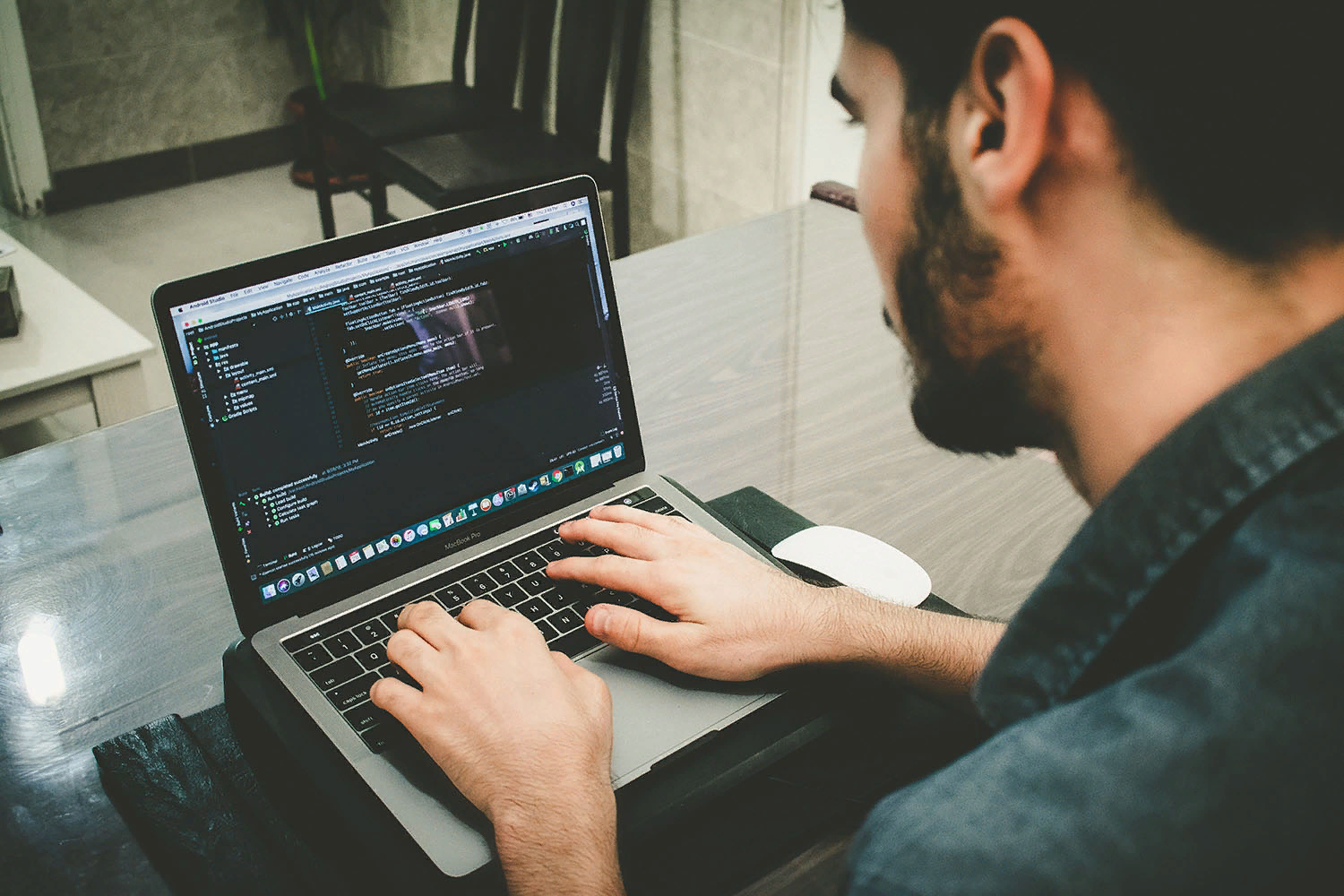 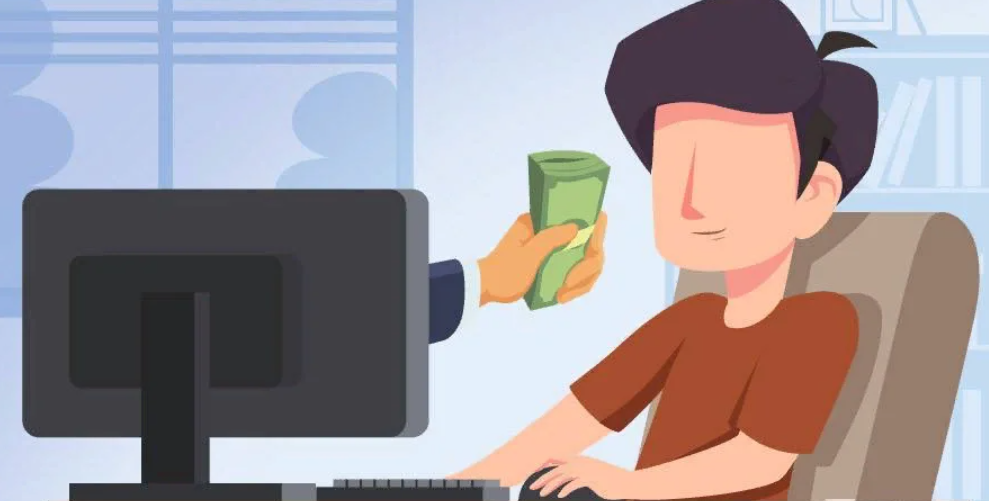 Большая часть работы программистов связана с написанием исходного кода, тестированием и отладкой программ на одном из языков программирования. Исходные тексты и исполняемые файлы программ являются объектами авторского права и являются интеллектуальной собственностью их авторов и правообладателей.
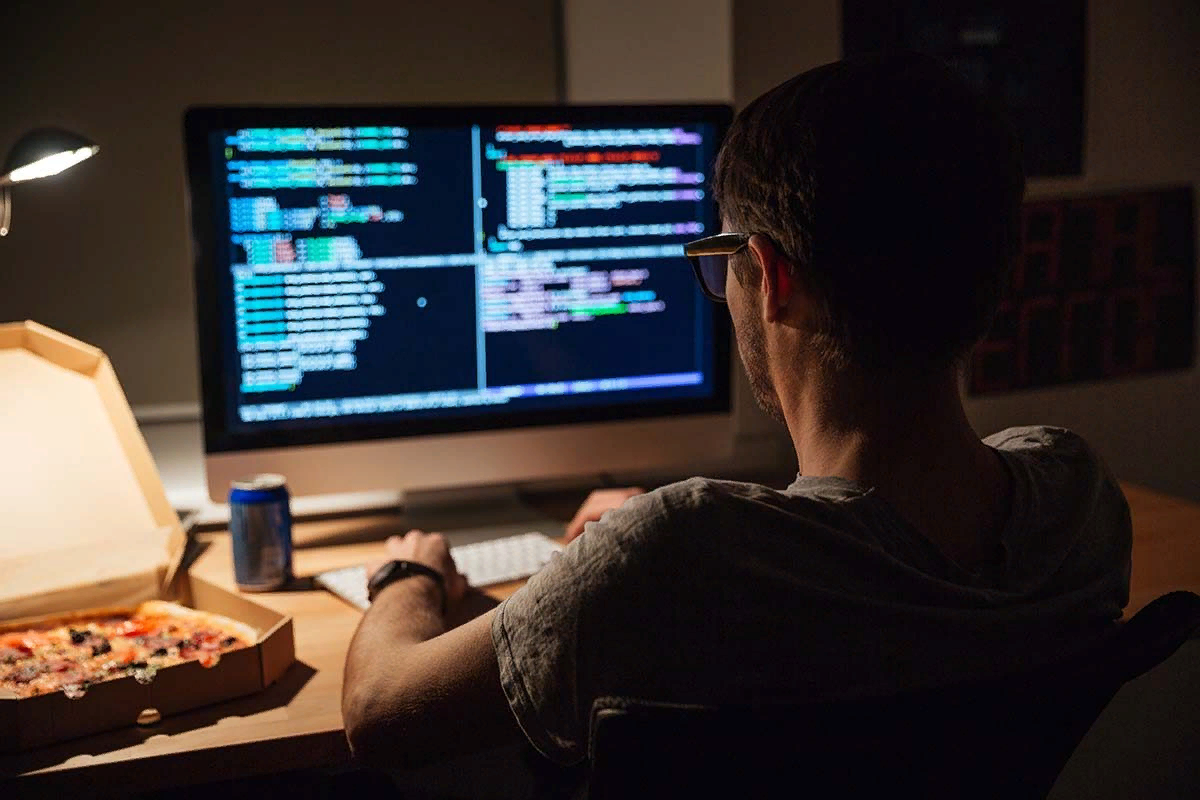 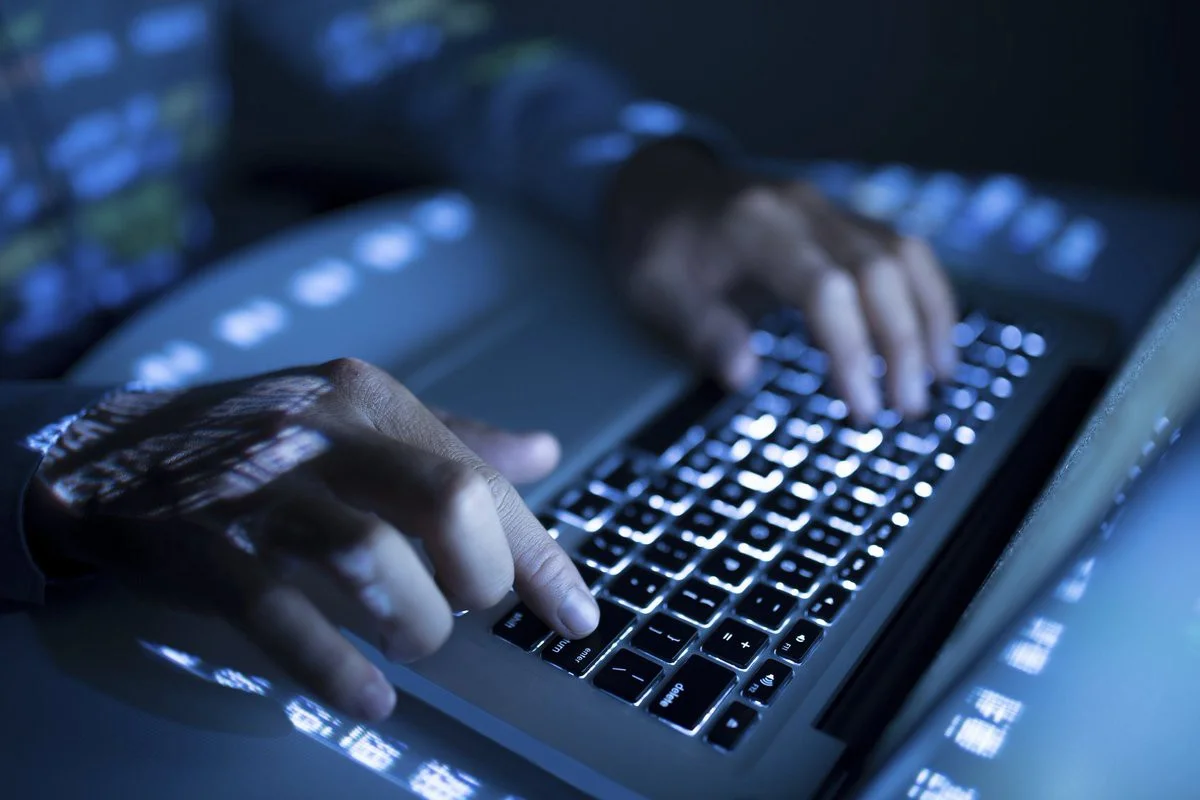 понятие – программирования.
Программирование — процесс и искусство создания компьютерных программ с помощью языков программирования.
	Программирование сочетает в себе элементы искусства, науки, математики и инженерии. В узком смысле слова, программирование рассматривается как кодирование — реализация одного или нескольких взаимосвязанных алгоритмов на некотором языке программирования. В более широком смысле, программирование — процесс создания программ, то есть разработка программного обеспечения.
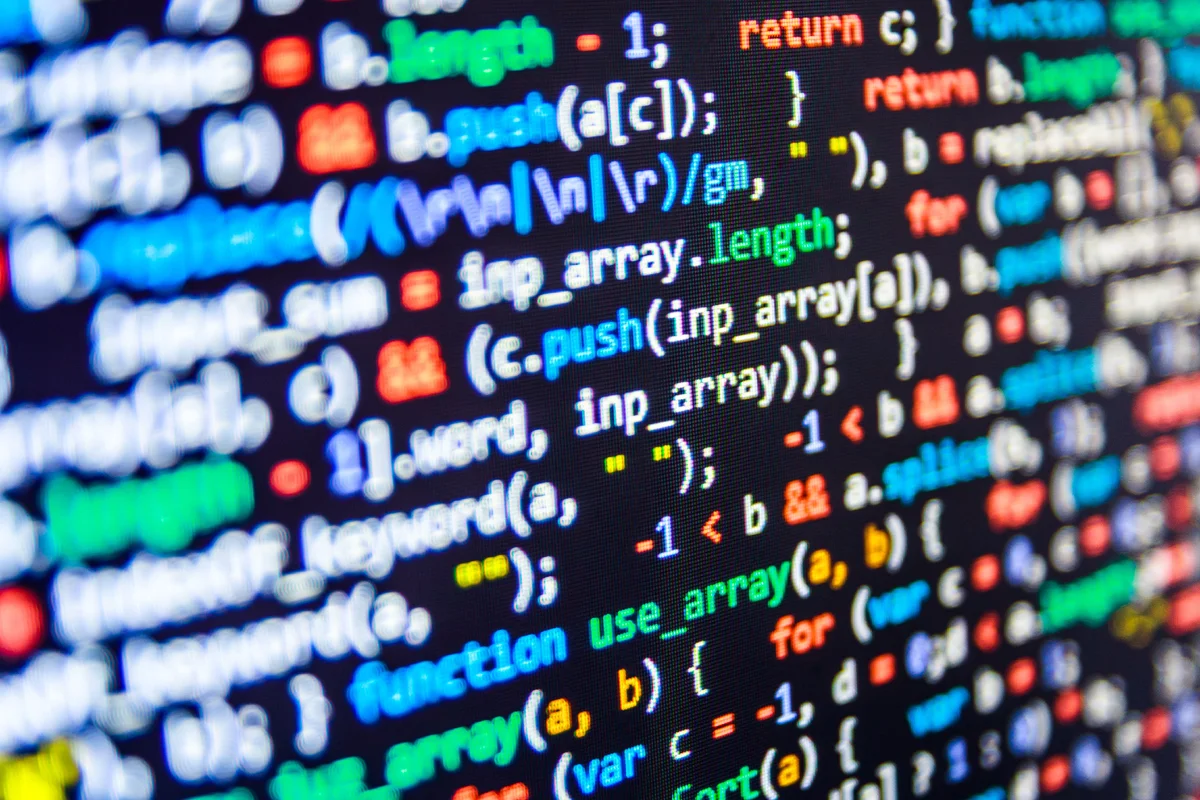 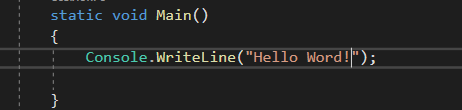 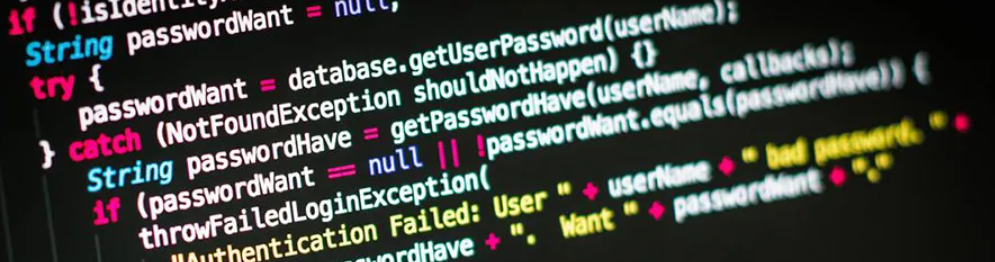 Различные языки программирования поддерживают различные стили программирования (т. н. парадигмы программирования). Отчасти, искусство программирования состоит в том, чтобы выбрать один из языков, наиболее полно подходящий для решения имеющейся задачи. Разные языки требуют от программиста различного уровня внимания к деталям при реализации алгоритма, результатом чего часто бывает компромисс между простотой и производительностью (или между временем программиста и временем пользователя).
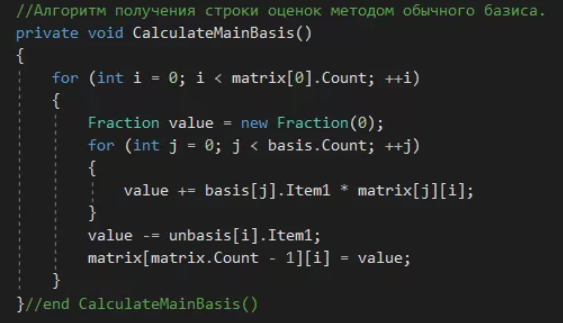 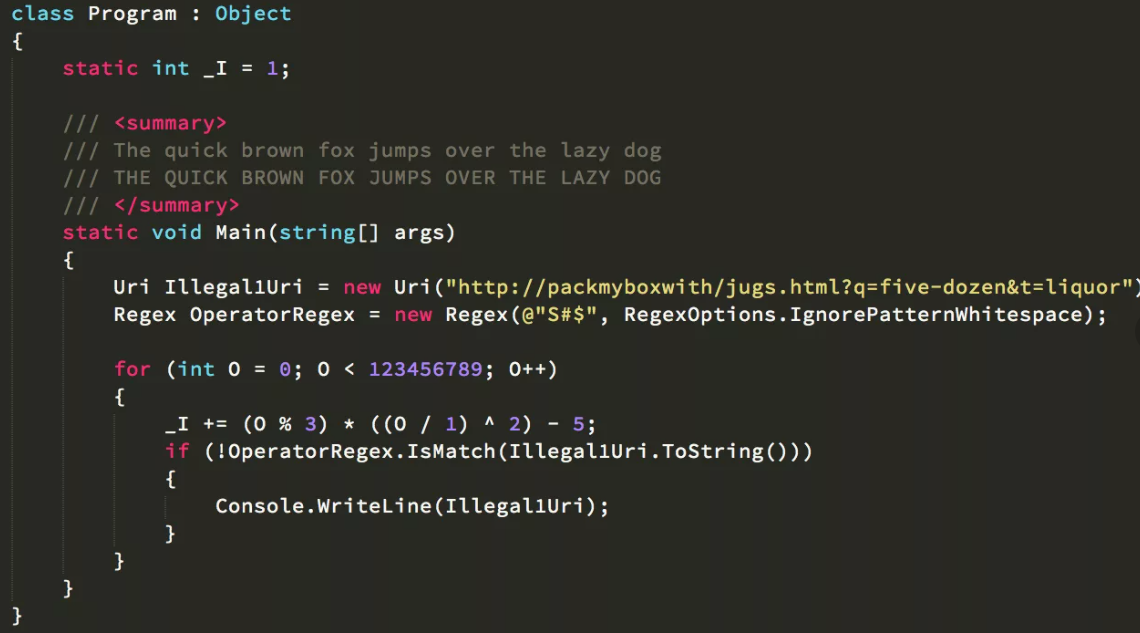 язык программирования — формальный язык, предназначенный для записи компьютерных программ. Язык программирования определяет набор лексических, синтаксических и семантических правил, определяющих внешний вид программы и действия, которые выполнит исполнитель (обычно — ЭВМ) под её управлением.
	Со времени создания первых программируемых машин человечество придумало более восьми тысяч языков программирования (включая эзотерические, визуальные и игрушечные). Каждый год их число увеличивается. Некоторыми языками умеет пользоваться только небольшое число их собственных разработчиков, другие становятся известны миллионам людей. Профессиональные программисты могут владеть несколькими языками программирования.
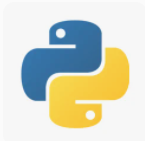 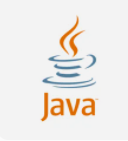 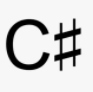 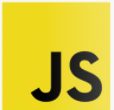 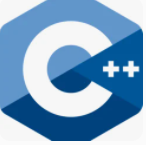 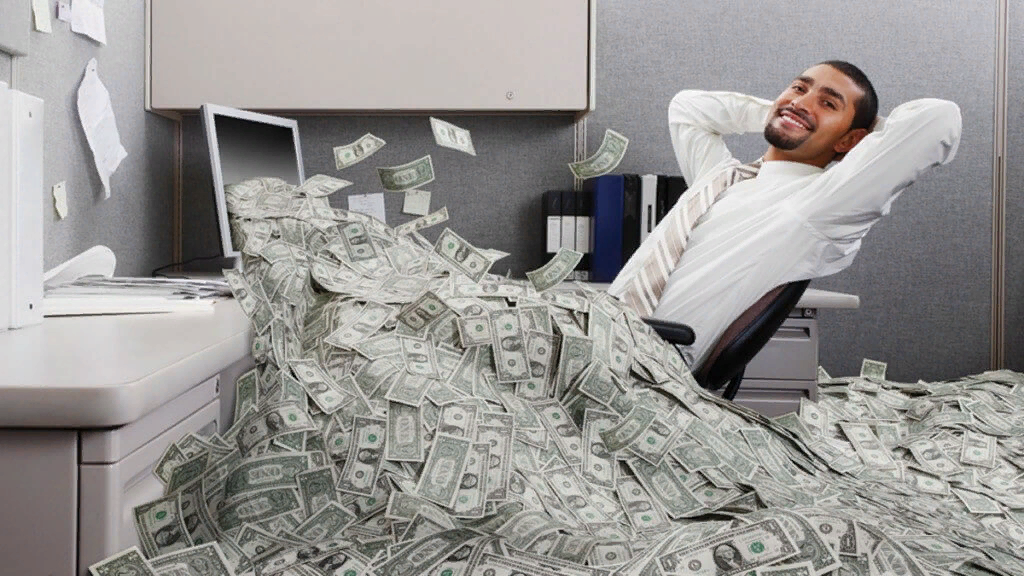 Плюсы от этой профессии
Высокая зарплата. Средняя зарплата высококвалифицированного программиста 70-100 тыс. рублей.	Востребованность. Рынок труда для программистов растет за счет цифровизации всех сфер общественной жизни. Онлайн-образование, телемедицина, интернет вещей (IoT), даже сельское хозяйство не обходится теперь без IT-специалистов.	Интересные задачи и простор для творчества. Что делает программист на работе? Пишет код, тестирует, проверяет на уязвимости, переписывает код. Тем не менее, конечный результат кодирования – это рабочая программа с разными целями. Одни программисты создают игры. Другие программируют роботов. Третьи делают полезное приложение под Android. Четвертые создают агрегатор, который соберет все билеты мировых авиакомпаний в один сервис для бронирования авиабилетов. Разнообразно, не правда ли? А когда продукт начинает исправно работать, программист испытывает радость, как персонаж папа Карло, который из деревянного полена выстругал живого мальчика.
Плюсы от этой профессии
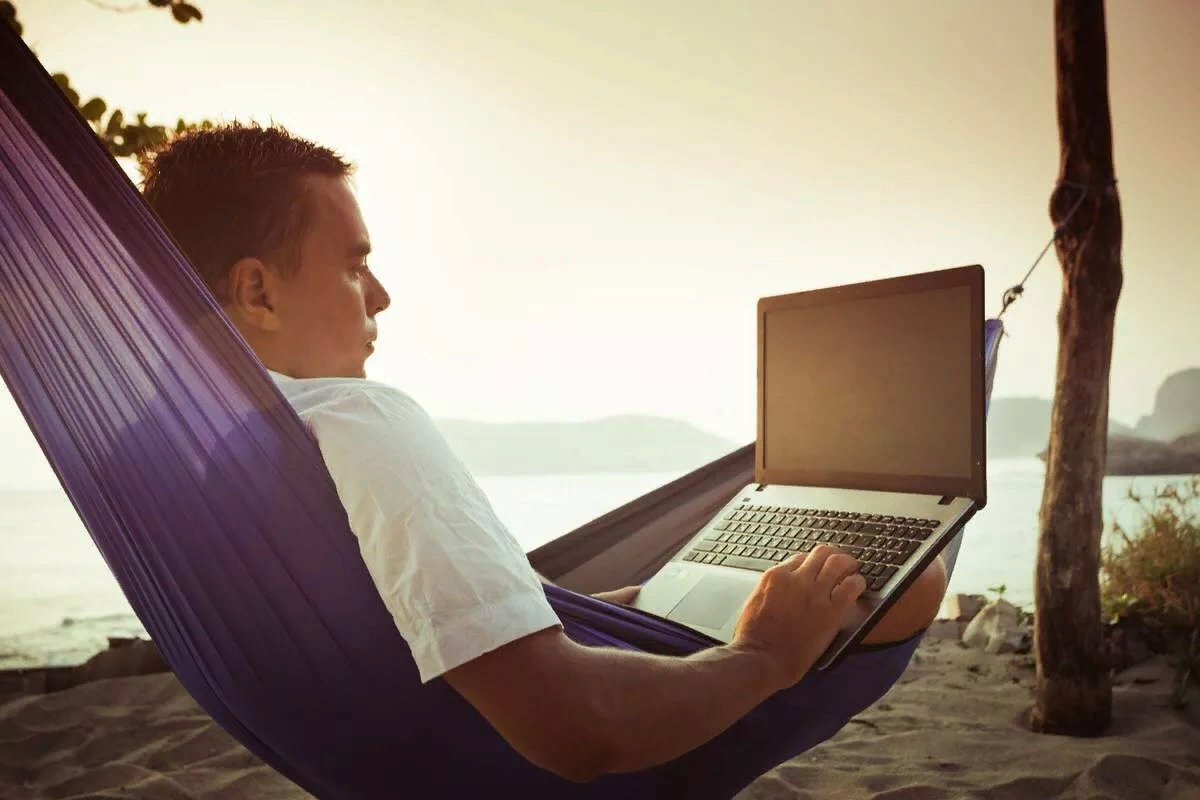 Возможность удаленной работы и свободный график. Программисты – это каста людей, к которым не применяют строгих офисных правил. Для поддержания креативности и работоспособности им разрешают работать из дома, приходить позже на работу. И, если вы еще не знаете, лучшие офисы принадлежат именно IT-компаниям. Загляните в Google, Microsoft, Яндекс и Mail.Ru.	Карьерный рост в России и за рубежом. Для программирования нет географических границ. Во-первых, многие российский специалисты работают удаленно в иностранных проектах. Во-вторых, переехать в "Силиконовую" долину (более точно ее называть "Кремниевой") для IT-профессионала с отличным знанием английского гораздо проще, чем, например, бухгалтеру, юристу или инженеру-строителю, которым придется изучать специфику профессии в конкретной стране.
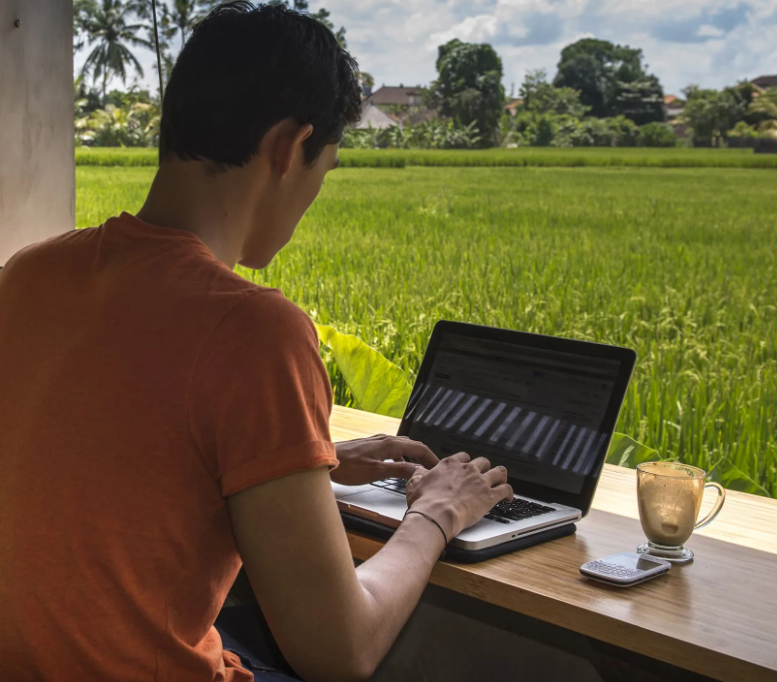 Минусы Этой профессии:
Сидячий образ жизни. Без физических нагрузок в нерабочее время программист рискует большую часть зарплаты тратить на врачей. Особенно страдают зрение и опорно-двигательный аппарат.
Быстрое устаревание знаний. Программисту необходимо постоянно учиться. Программирование развивается стремительно, поэтому программист обязательно должен читать профильные журналы и интернет-ресурсы, получать новые знания и сертификаты на курсах. Иначе его ценность как специалиста на рынке труда упадет.
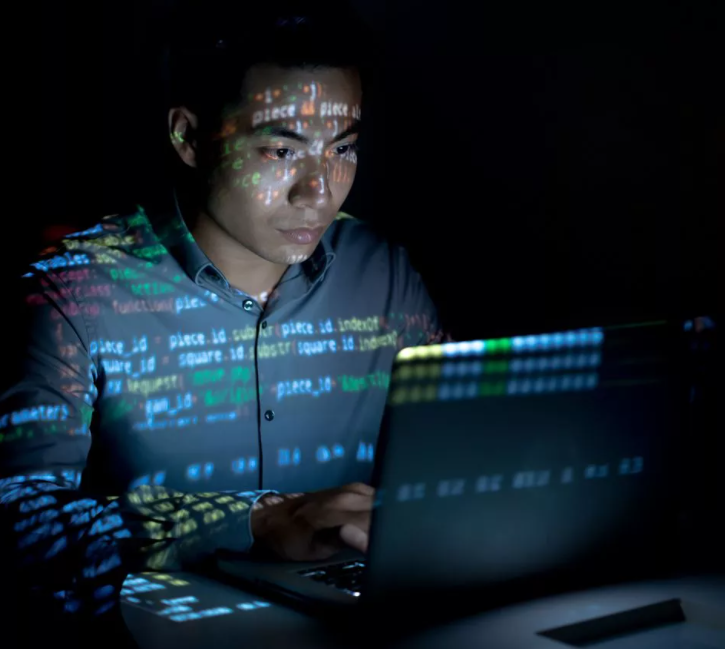 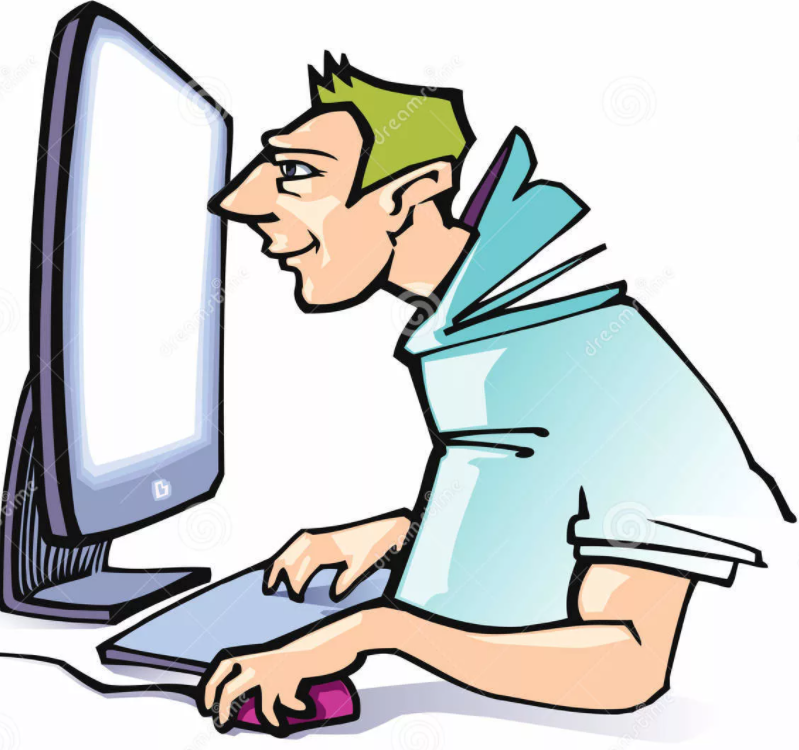 Где можно отучиться?
Чтобы стать программистом, можно пойти тремя путями:	1. После 11 класса в вуз по направлению 09.00.00 "Информатика и вычислительная техника" или 10.00.00 "Информационная безопасность".	2. После 9 класса в колледж на эти же направления, а потом пойти или не пойти в вуз.	3. Учиться на курсах программирования и самому.
Место работы
• Компании-разработчики (сервисы Booking.com, Mail.ru, Yandex, Unisender)

• IT-отделы и отделы digital-маркетинга организаций (Сбербанк России, Газпром, Тинькофф банк)
• Системные интеграторы (Крок, Softline, Техносерв, Ланит, Ай-Теко)
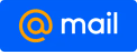 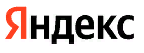 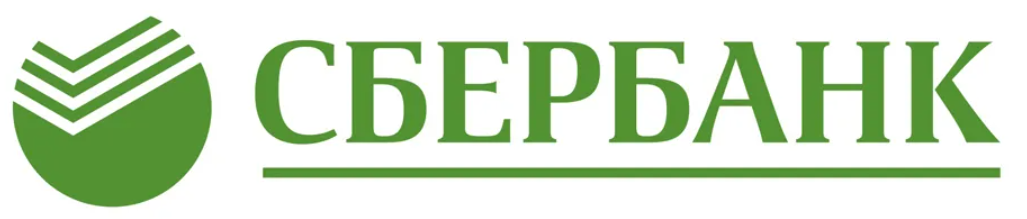 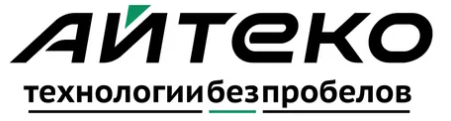 Подведём итоги:
Я выбрала профессию программист, так как считаю, что в современном мире компьютерных технологий и уникальных изобретений всё движется к автоматизации всех процессов в повседневной жизни людей. Эта профессия основана на изучении - языков программирования, логики, мышления, требует концентрации внимания и принятия самого простого решения в коде программы. Я считаю, что эта работа очень интересна и существует много сфер, где можно применить свои знания - веб-разработка, мобильная разработка, дескрипторные приложения, разработка игр и много где ещё. Программист -уникальная профессия, в нашей стране хороших специалистов единицы, поэтому она очень высоко ценятся и хорошо оплачивается. В этой профессии можно развиваться бесконечно и усовершенствоваться, осваивать новые навыки, приемы и знания. В будущем спрос на специалистов-программистов высокого уровня будет только расти, так как будет создаваться новые электрические приборы для которых нужно программное обеспечение.